Final Remarks
1
LCLUC Mapper Options
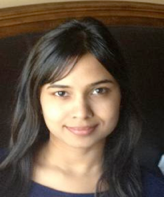 Principal Investigators
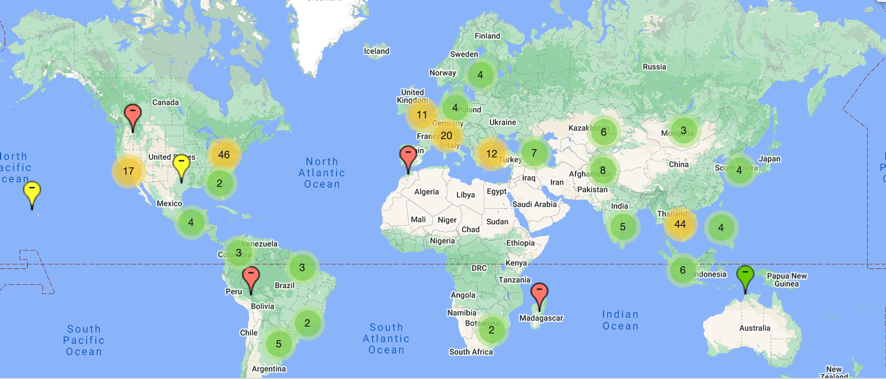 Regional Collaborators
Indrani Kommareddy
LCLUC Program
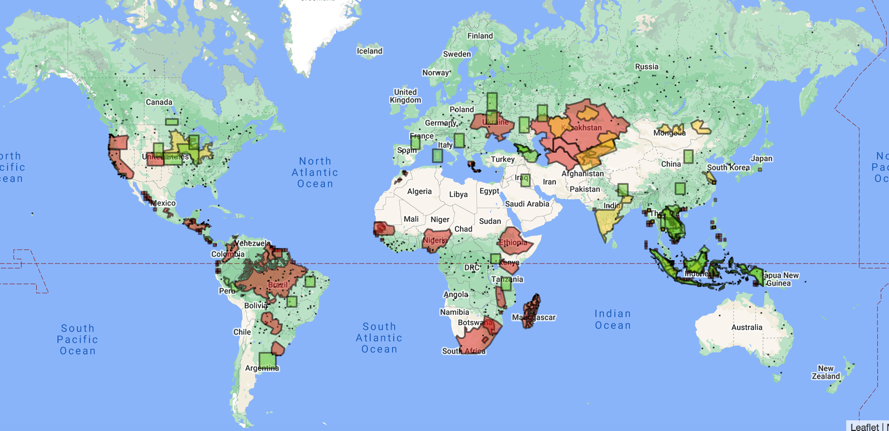 Project Research Areas
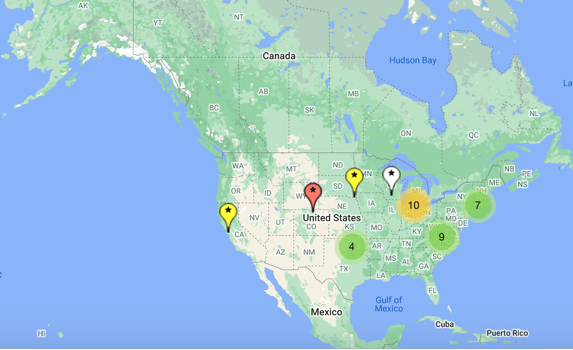 Graduate Students
The LCLUC Mapper
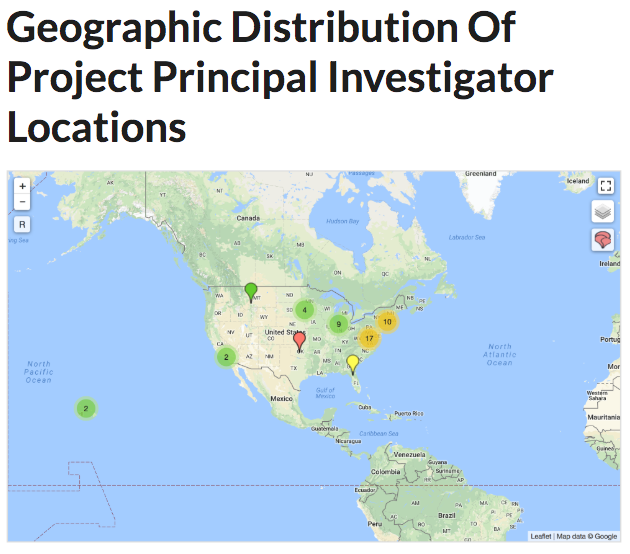 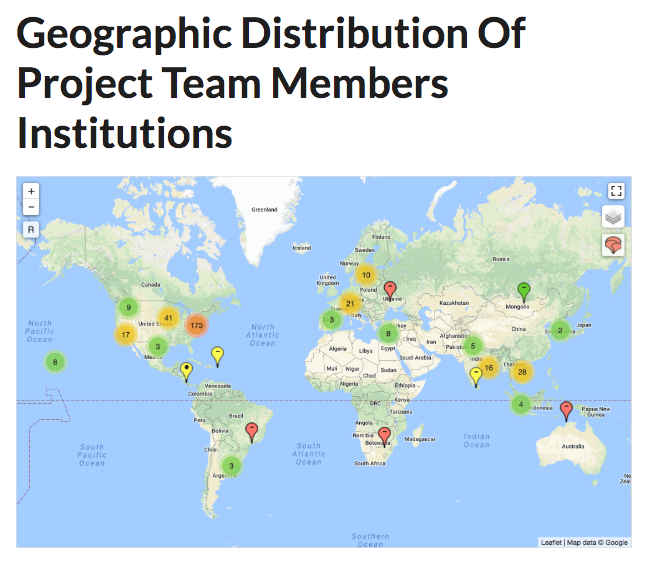 Geographic Areas of Research Projects
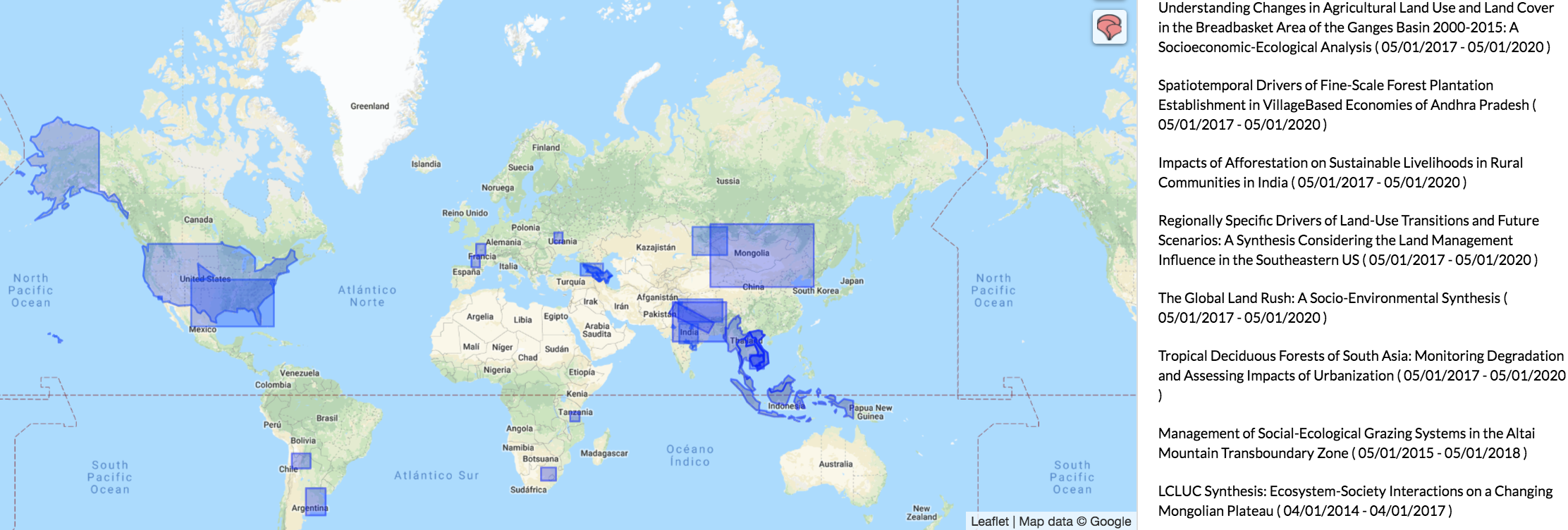 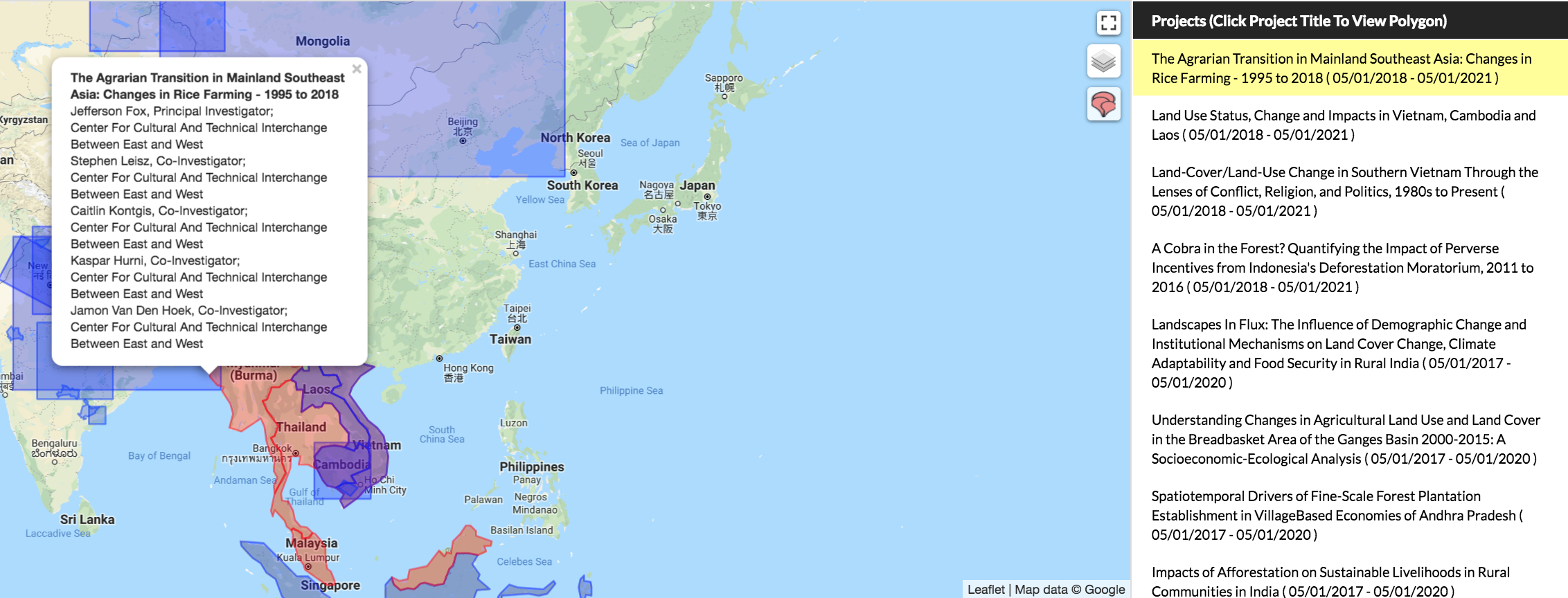 Kudos to Indu!
Hotspots of Land Use
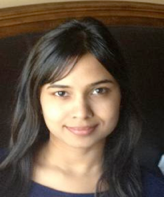 Indrani Kommareddy
LCLUC Program
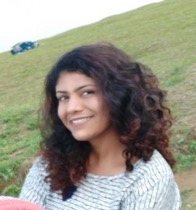 Meghavi Prashnani
LCLUC Program
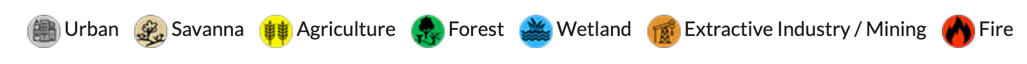 LCLUCers in Media: Sep 2020-Sep 2022
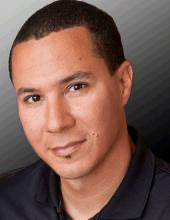 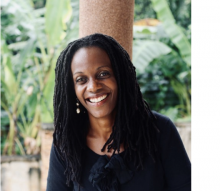 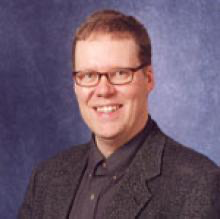 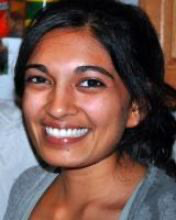 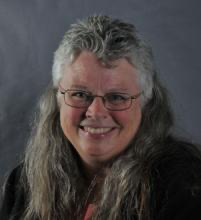 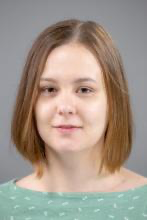 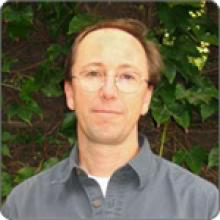 Albedo, Its Importance, and How It Can Affect Climate : Eyes on Earth – EROS Center Podcast on Remote Sensing, Earth observation, land change and science
Crystal Schaaf, Jan 2021
BBC Future Planet reports on research conducted by LCLUC PI Alexandra Tyukavina in the Congo Basin Rainforest.
Sasha Tyukavina, June 2021
Solving Ecological Mysteries using Satellite data - New York Times
Volker Radeloff, Jan 2021
Commercial Satellites Shed Light on Small-Scale Agriculture - NASA Earth Data
Chris Neigh,Dec 2020
How the world’s northernmost forests are also under threat from climate change - Inquirer.Net Earth & Environment
Marc Friedl, May 2021
India's groundwater crisis threatens food security - A study covered by CNN and AAAS
Meha Jain, Feb 2021
BBC News reported on agricultural research in Africa by Catherine Nakalembe, Dec 2020
Also. Uganda's highest civilian award, the Golden Jubilee Medal Feb 2022
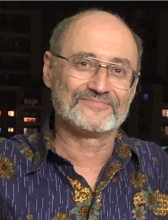 Interview on NETVIET TV, Vietnam
Garik Gutman Feb  2020
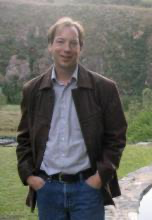 Radiant Earth Foundation featured Catherine N. and Karen Seto in an article "Celebrating Women in the ML4EO Community.”
Mar  8, 2021 (Int. Women Day)
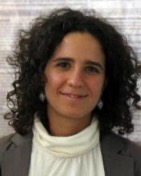 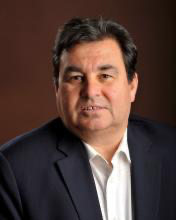 “Amazon degradation has become more destructive than deforestation.” highlighted in Science Bulletin, Eureka alerts, AAAS, MSUToday, Folha de Sao Paulo, The Conversation, Earth.com 
Dave Skole, Sep 2020
Reference in the Washington Post on irrigated lawns
Garik Gutman Aug  2022
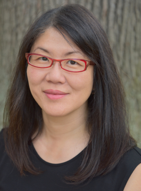 BBC world news interviewed Dr. Inbal Becker Reshef  on how satellite information can be used to improve food security and agricultural decisions. Feb 2022
Talking Climate Change with Smithsonian Conservation Commons’ Earth Optimism Initiative
Jeff Masek Oct 2020
https://lcluc.umd.edu/content/archive-announcements. Only last 5 years out of 25  – needs backtracking
LCLUC Awardees: 2018-2022
Throw a tomato at me (and keep me informed) if I missed someone
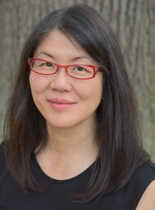 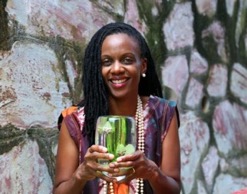 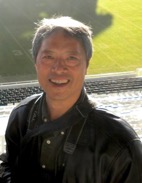 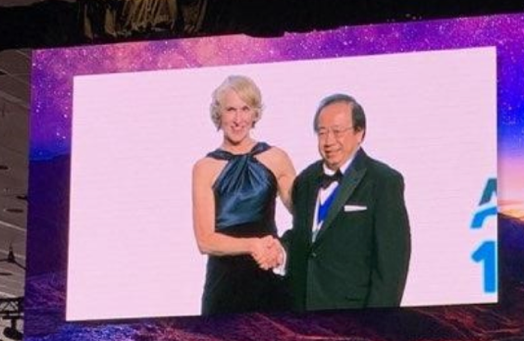 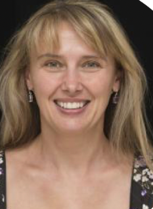 Catherine Nakalembe (UMD)
2020 Africa Food Prize Laureate
2019 GEO Individual Excellence Award
Jiquan Chen (Michigan State U.)
OutstandingFaculty Award (2020)
Fulbright Global Scholar Award (2021-2022)
Karen Seto (Yale U.)
 2019 AAG Awardee for Outstanding Contributions to Remote Sensing
Tatyana Loboda (UMD)
2020 UMD Research Excellence Award
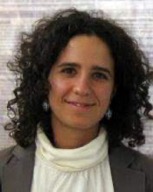 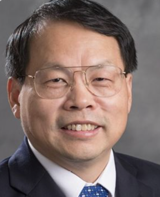 Son Nghiem (JPL) elected AGU Fellow 2019
World Sustainability Award (2021)
Gunnerus Award in Sustainability Science (2021)
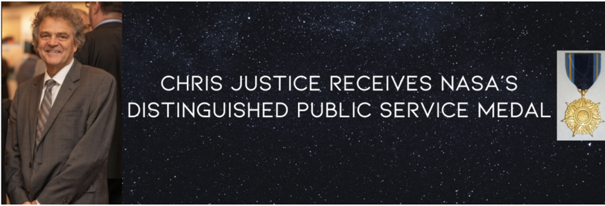 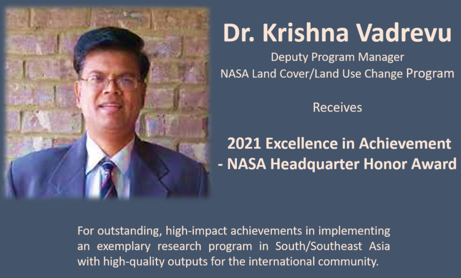 2018 SERVIR Excellence Award
Jianguo "Jack" Liu, Michigan State U.
2019
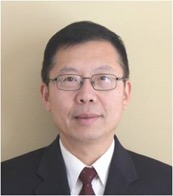 ...and the 2021 Distinguished University Professor award - the highest honor that UMD bestows on faculty members for their contributions to their fields of research.
Feng Gao (USDA) 
2018 Arthur S. Flemming Award
25 Years of Early Career Scientists Support
Students through Student Fellowships  FINESST calls
New Investigator Program (NIP) calls
LCLUC special calls to bring in young talents to the Program
LCLUC-11 (10 selections)
LCLUC-19 (9 selections)
LCLUC-21 (8 selections)
NASA-Michigan State U. project to support students’ participation in IALE conferences
Science Team meeting in May 2023 - Focus on ECS
Involving Very Young in LCLUC
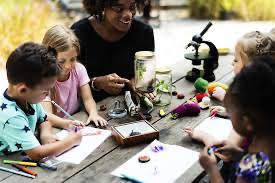 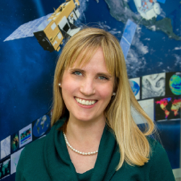 Global Geo-Referenced Field Photo Library
@U. Oklahoma
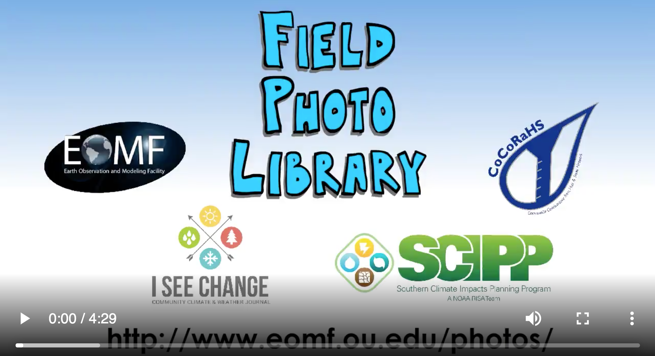 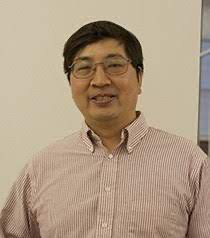 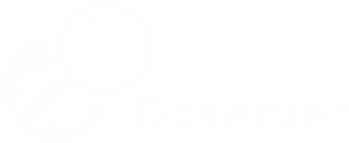 Holli Kohl,
NASA GSFC
LCLUC-GLOBE partnership
Getting school students interested in LCLUC science
To help inclusion/diversity issues
To uncover the LCLUC world for kids
Volunteering
I gave 5 lectures to GLOBE Estonia students and teachers: Introduction to Land Remote Sensing
A talk to school kids in Paphos, Cyprus
Dr. Xiaming Xiao,
U. Oklahoma
Crowdsourcing and citizen science (including kids) to help LCLUC science:
Taking pictures, learning to comply with protocols, enjoying impact of their work
Carbon Cycle & Ecosystems Focus Area Joint Workshop May 8-12, College Park, MD
LCLUC
ST Meeting
Early Career 
Researchers
LCLUC-2019
Oral presentations
LCLUC-21 poster
Ad presentations (2min)
LCLUC NIP and FINESST Students will be welcome too
9
LCLUC-23 solicitation
MuSLI, Socio-Economic component NOT mandatory
Focus on the synergistic use of infrared (SWIR-TIR) in MuSLI approaches (optical+microwave, moderate res+VHR)
Will be announced in Feb 2023
Check out other programs’ calls!
10
LCLUC and GOFC-GOLD Regional Meetings
GOFCGOLD.org website
LCLUC.hq.NASA.gov website
11
Towards a Potential LCLUC  Initiative in Latin America
Build on the past and ongoing LCLUC projects in Latin America
Enhance current GOFC-GOLD RedLATIF (mostly fire) network for LCLUC activities
Focus on the areas beyond Amazon (to complement the NASA-Brazil LBA program of 1997-2017)
Need a critical mass of interested key LCLUC scientists (SARI example) – any volunteers?
12
Personal Remarks
Everything new is well-forgotten old
New stuff is well forgotten stuff
Or well-developed stuff?
E.g. ANN (Dan Brown 40 years ago)
CNN
Deep learning
ML – regressions
First time in –person after a long hiatus
Many names, and now faces
Limited space – many more would have been invited
13
Thanks go to
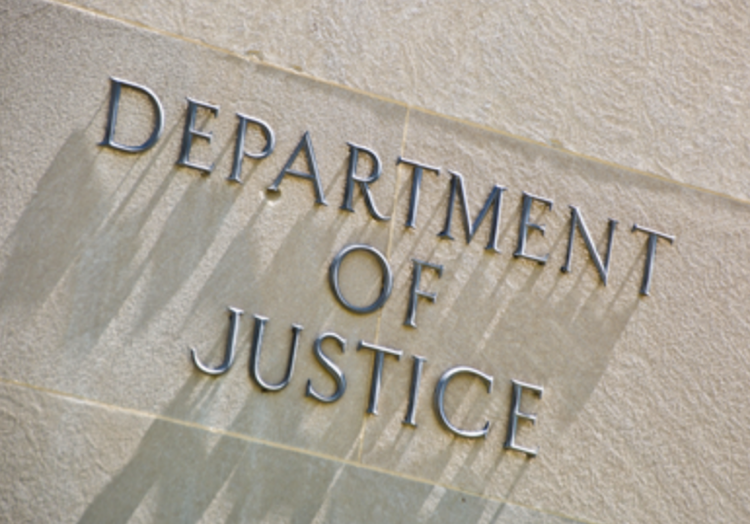 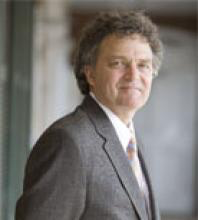 Organizers: C. J. and Co.
Sponsor: KBR
Doug Jaton, Calli Jenkerson, Mary Armstrong
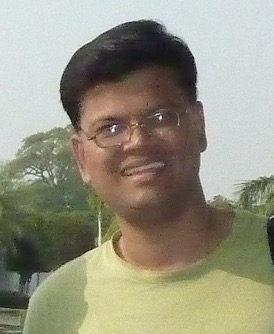 Mary
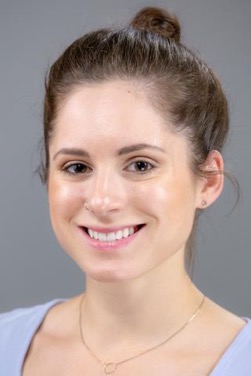 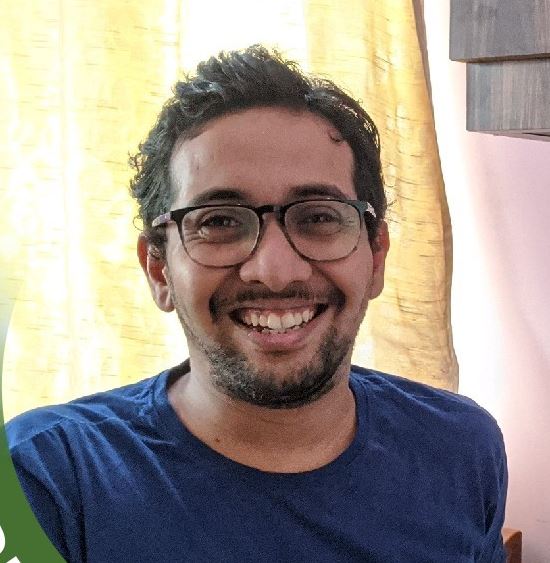 Deputy LCLUC Program Manager
Krishna Vadrevu, NASA MSFC
Rohan
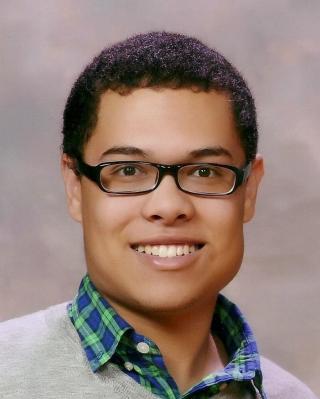 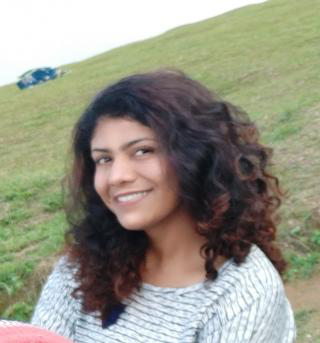 Meghavi
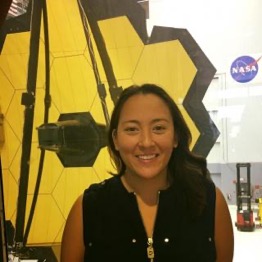 Alison
Keelin
[Speaker Notes: Sponsors: KBRwyle Government Services – NOT THIS TIME]
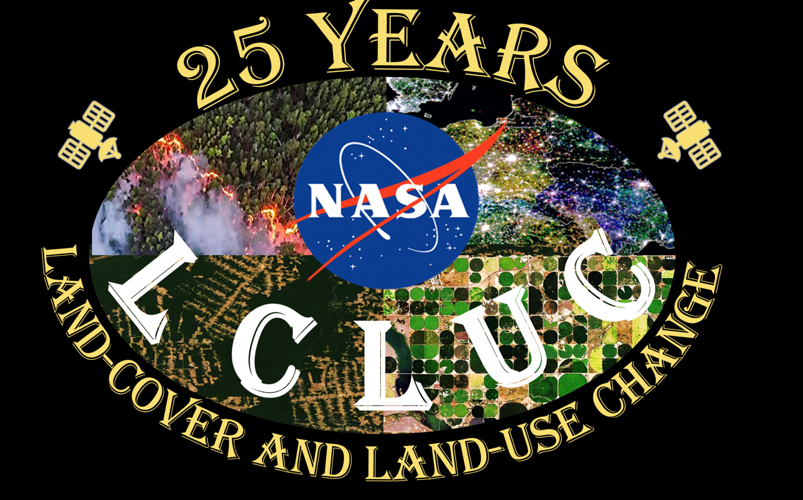 Happy Anniversary, LCLUC!
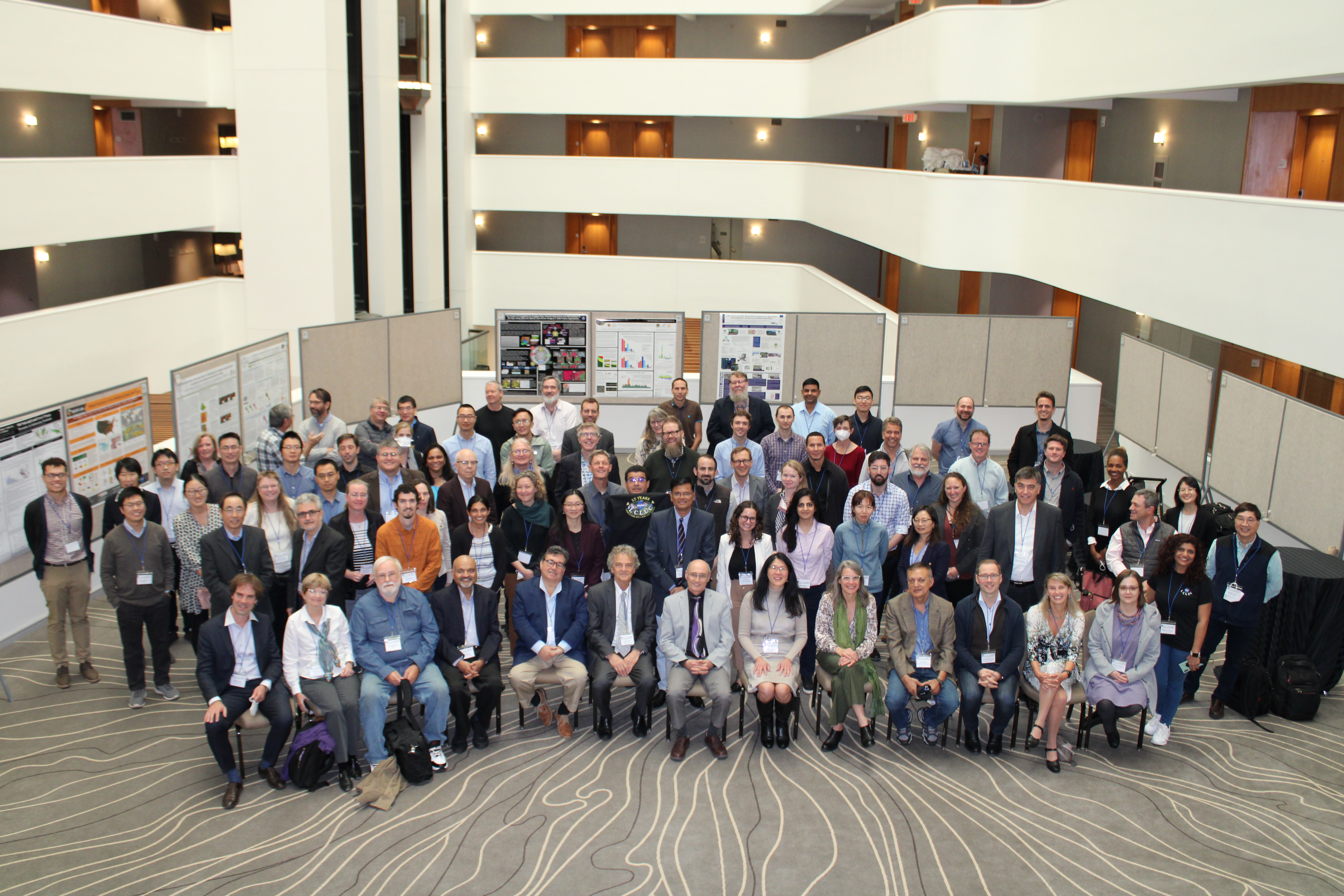 St. Petersburg, Russia
June 2001